Northwest United States Agriculture II
Evaluating Suitability for Apple Cultivation Based on Accumulated Chill Hours in Washington State from 2003-2065
Lydia Cuker (Project Lead)
Laura Lykens
Alyssa Walzak
Tim Stelter
Study Area: Washington, USA
Top apple producing state in US (USDA)
Majority of apple orchards are east of the Cascade Mountains
Study Period: 2003 – 2013, 2040 – 2070
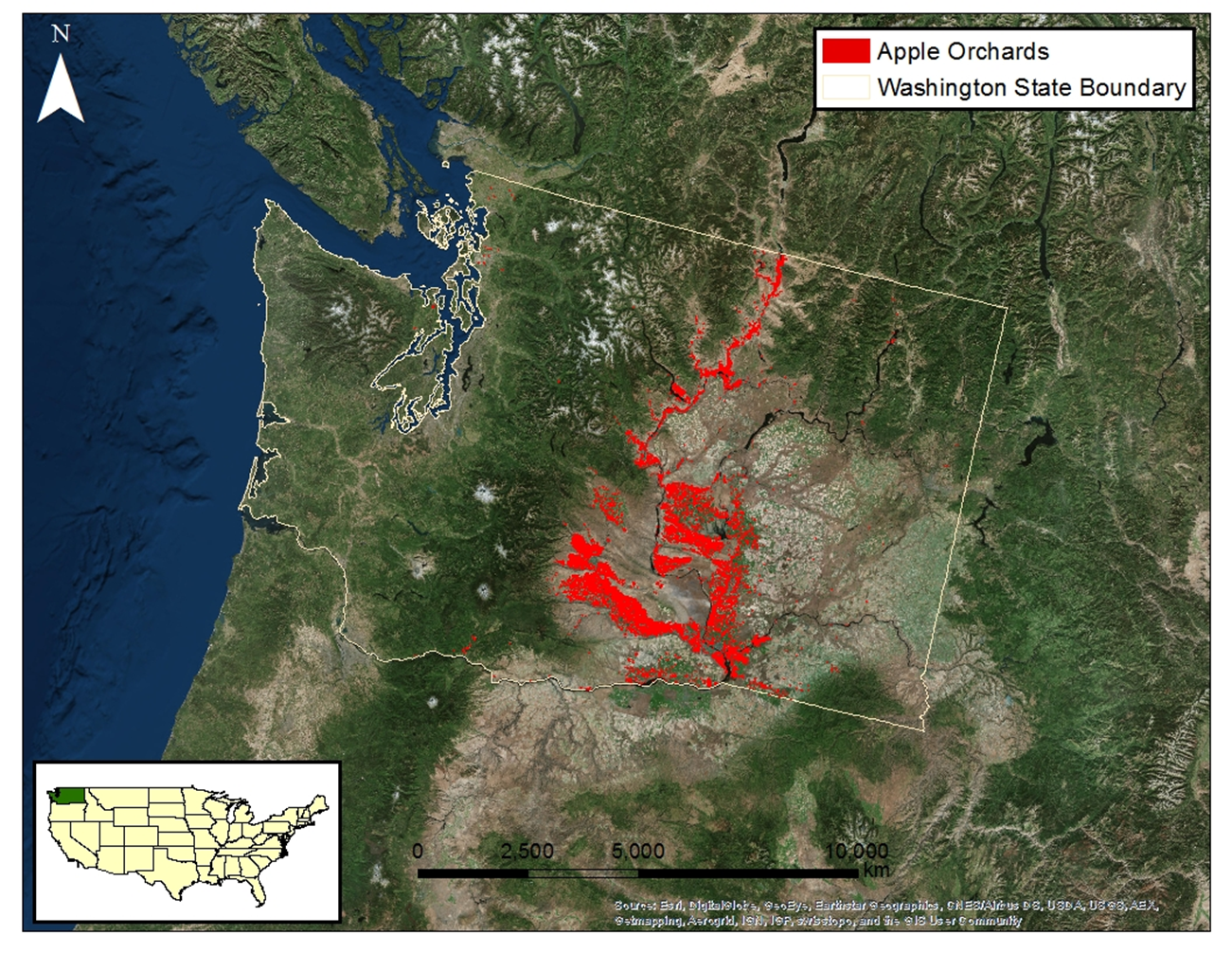 Community Concerns
Climate fluctuations may alter temperature trends, resulting in negative impacts on apple growth
If temperatures rise there could be 
A reduction in accumulated chill hours for locations where apples are currently grown
An increased demand for irrigation resources, which could raise the cost of apple production
Apple Blight
Apple Sunburn
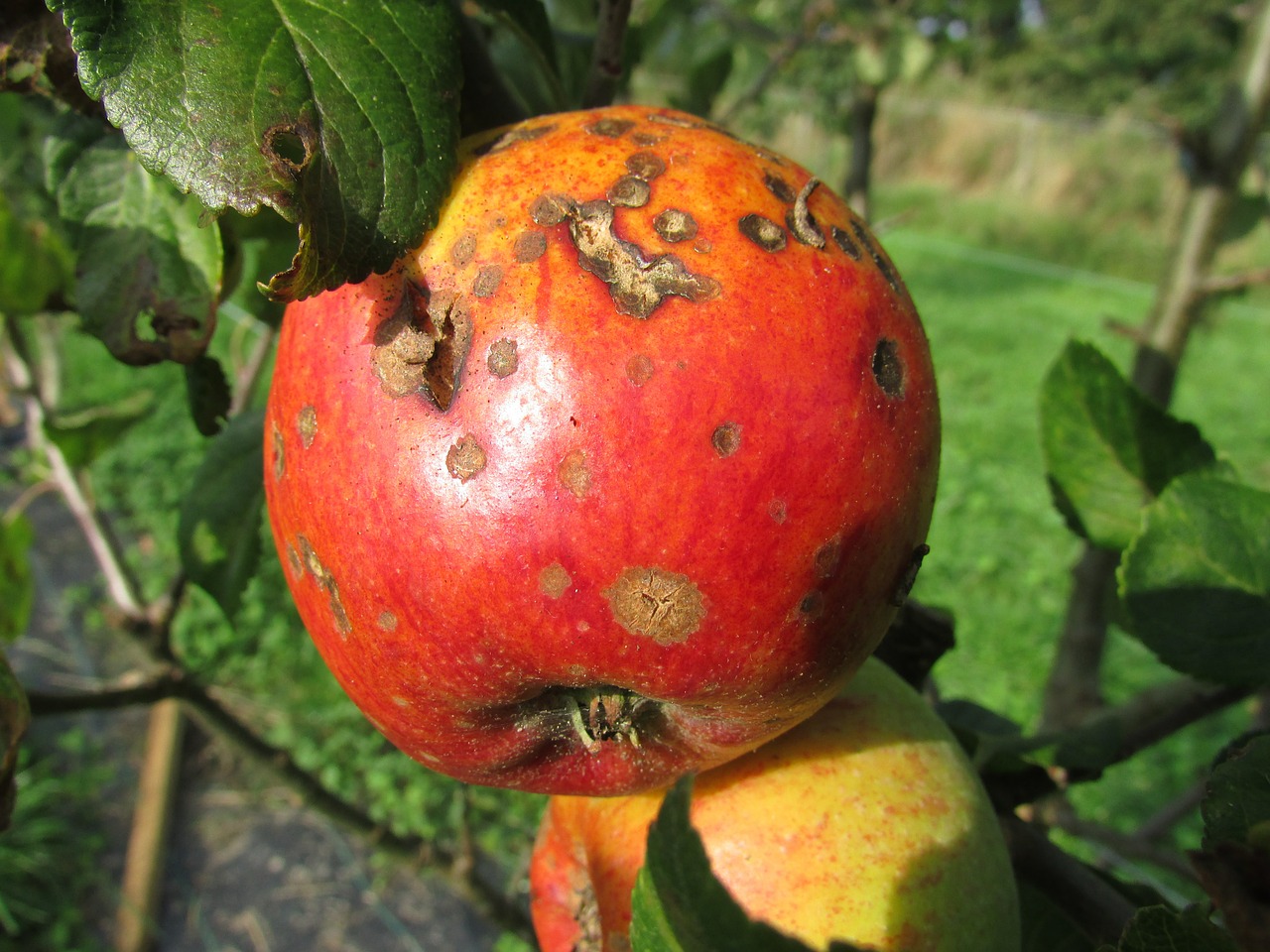 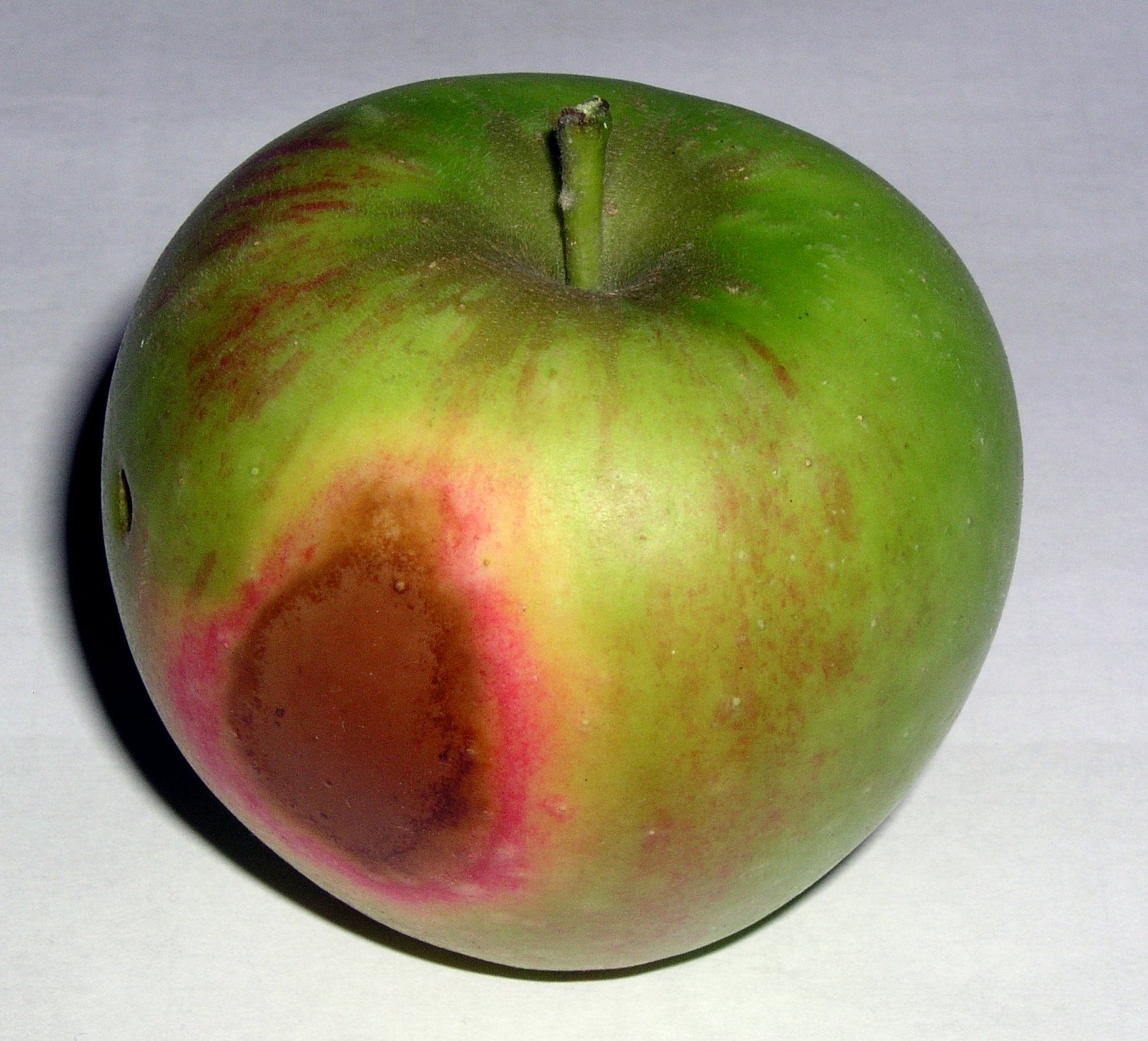 Source: Kasman
Source: J. Stein
Objective & Project Partner
Map accumulated chill units 
Current Accumulated Chill Units
Forecasted Accumulated Chill Units
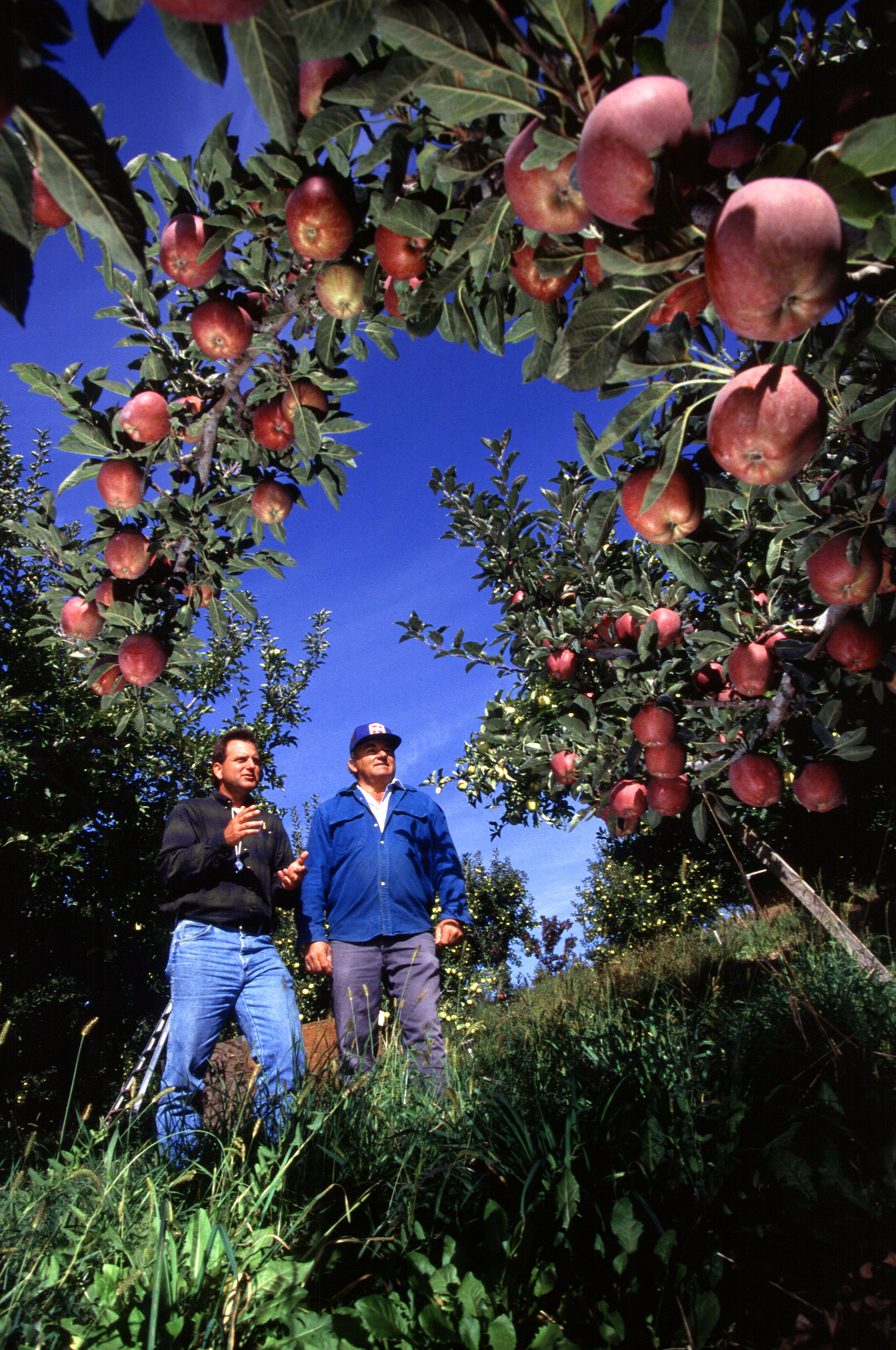 Dr. Michael Glenn
Appalachian Fruit Research Station
USDA - Agriculture Research Service
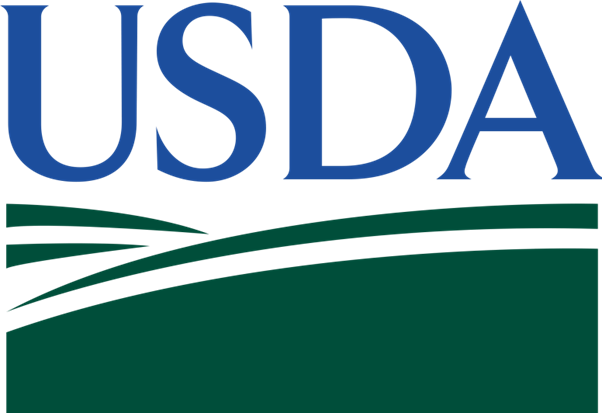 Source: S. Bauer, USDA - ARS
Chill Hours
The number of hours that fruit trees experience within a specific temperature range
1.4ºC < Tair ≤ 12.4ºC
Apple trees require 500-1000 chill hours to thrive
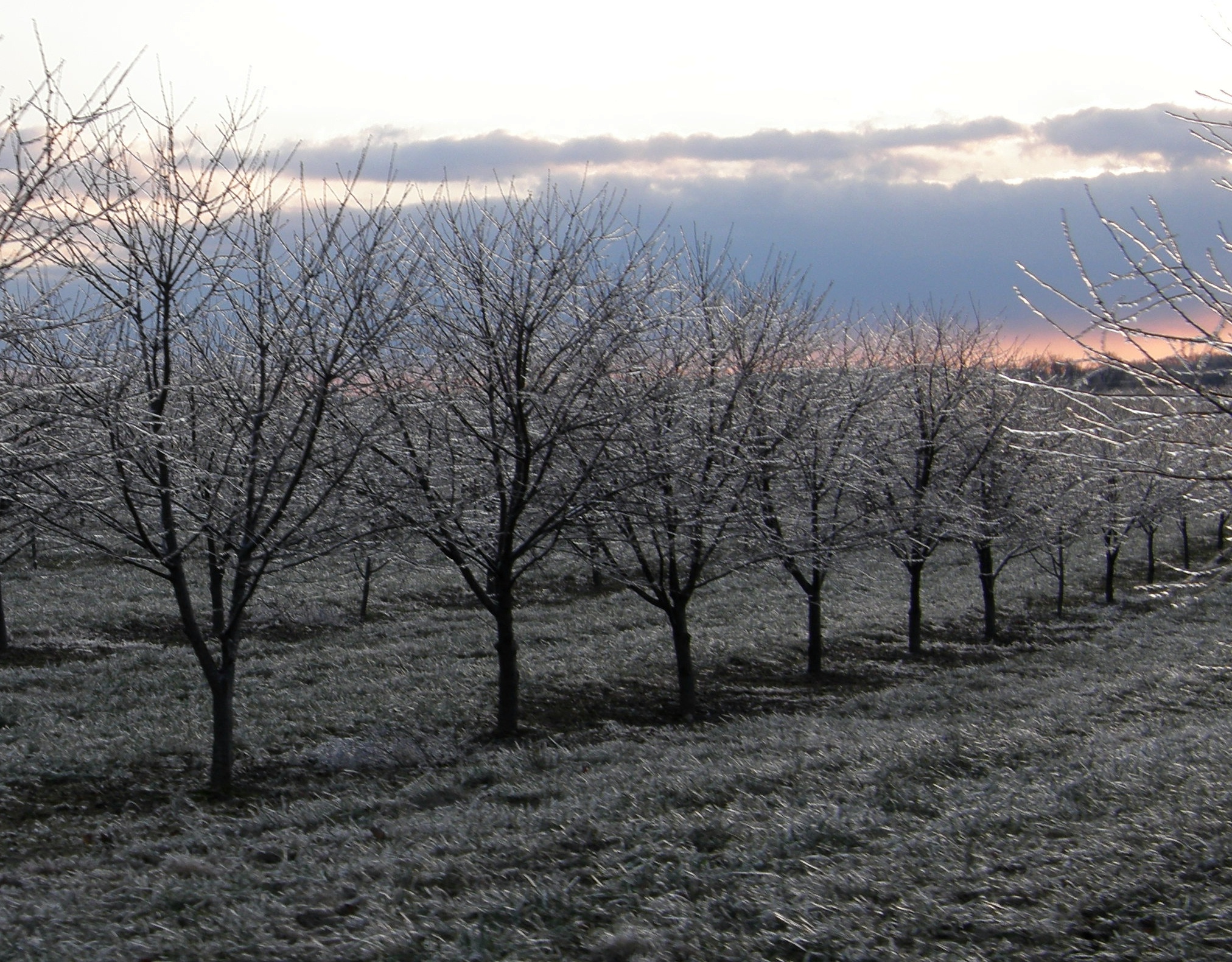 Source: fauxto_digit
Earth Observations
Aqua MODIS








MODIS Lands Surface Temperature (LST)
Terra MODIS
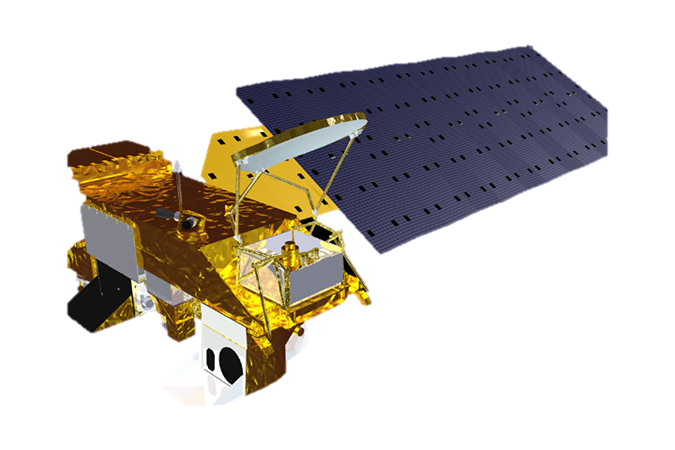 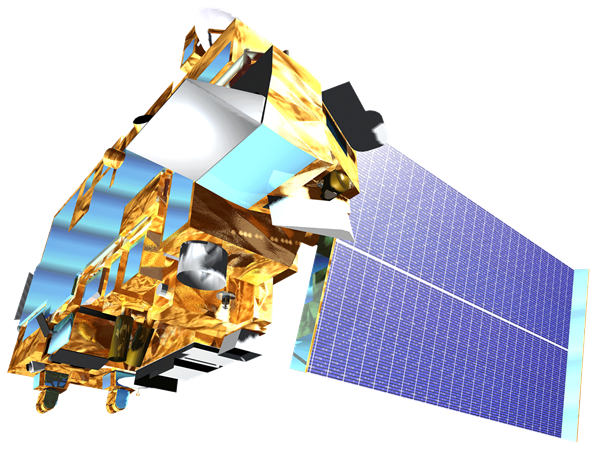 Utah Model
Project Methodology
Data Acquisition
Data Analysis
Data Processing
Hourly Temperature
NOAA Ground 
Weather Stations
2003 – 2013
Average hourly 
temperature per day
Utah Model
Current Accumulated 
Chill Units
Convert to Tair
Land Surface 
Temperature (LST)
MODIS 
2003 – 2013
Utah Model
Apply temperature fluctuation curve to daily Tmax and Tmin
Current Accumulated 
Chill Units
Add forecasted changes 
to Tmax and Tmin
Forecasted Air Surface Temperature (tas)
CMIP5 North American CORDEX Climate Model
2040 – 2070
Utah Model
Forecasted Accumulated Chill Units
Fit temperature curve to forecasted Tmax and Tmin
Project Methodology
Data Acquisition
Data Analysis
Data Processing
Hourly Temperature
NOAA Ground 
Weather Stations
2003 – 2013
Average hourly 
temperature per day
Utah Model
Current Accumulated 
Chill Units
Convert to Tair
Land Surface 
Temperature (LST)
MODIS 
2003 – 2013
Utah Model
Apply temperature fluctuation curve to daily Tmax and Tmin
Current Accumulated 
Chill Units
Add forecasted changes 
to Tmax and Tmin
Forecasted Air Surface Temperature (tas)
CMIP5 North American CORDEX Climate Model
2040 – 2070
Utah Model
Forecasted Accumulated Chill Units
Fit temperature curve to forecasted Tmax and Tmin
Project Methodology
Data Acquisition
Data Analysis
Data Processing
Hourly Temperature
NOAA Ground 
Weather Stations
2003 – 2013
Average hourly 
temperature per day
Utah Model
Current Accumulated 
Chill Units
Convert to Tair
Land Surface 
Temperature (LST)
MODIS 
2003 – 2013
Utah Model
Apply temperature fluctuation curve to daily Tmax and Tmin
Current Accumulated 
Chill Units
Add forecasted changes 
to Tmax and Tmin
Forecasted Air Surface Temperature (tas)
CMIP5 North American CORDEX Climate Model
2040 – 2070
Utah Model
Forecasted Accumulated Chill Units
Fit temperature curve to forecasted Tmax and Tmin
Project Methodology
Data Acquisition
Data Analysis
Data Processing
Hourly Temperature
NOAA Ground 
Weather Stations
2003 – 2013
Average hourly 
temperature per day
Utah Model
Current Accumulated 
Chill Units
Convert to Tair
Land Surface 
Temperature (LST)
MODIS 
2003 – 2013
Utah Model
Apply temperature fluctuation curve to daily Tmax and Tmin
Current Accumulated 
Chill Units
Add forecasted changes 
to Tmax and Tmin
Forecasted Air Surface Temperature (tas)
CMIP5 North American CORDEX Climate Model
2040 – 2070
Utah Model
Forecasted Accumulated Chill Units
Fit temperature curve to forecasted Tmax and Tmin
Results
Results

Discussion

Uncertainty/Error Analysis
Conclusions
Conclusions

Benefits of Research

Any Future Work (if applicable)
Acknowledgements
Dr. Kenton Ross
NASA DEVELOP National Program
Science Advisor
Dr. Noel Baker
NASA Postdoctoral Program Fellow
Nathan Owen
NASA DEVELOP – Langley Center Lead
Jeffry Ely
NASA DEVELOP Geoinformation Scientist
Chad Smith
NASA DEVELOP – Langley Assistant Center Lead
This material is based upon work supported by NASA through contract NNL11AA00B and cooperative agreement NNX14AB60A.